المحاضره الثامنه كيمياء الدم والسوائل  الحيويهBlood and Body Fluids Chemistry
اعداد
أ.د / أحمد علي عبدالرحمن
أستاذ الكيمياء الحيويه
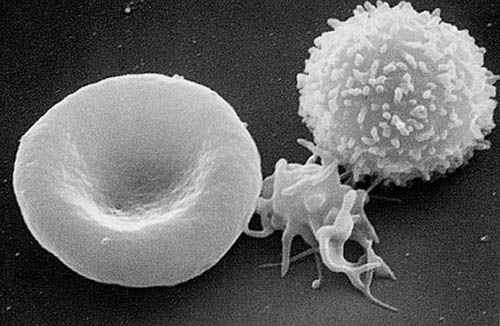 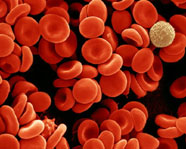 Saliva  اللعاب
هو عبارة عن سائل يفرز بواسطة الغدد اللعابية( غددٌ تحت الفك، وتحت اللسان، وتحت الأذن، )  وللعاب عده وظائف للحفاظ على صحة الفم وحيوية وظائفه أنواع الغدد اللعابية  :
الغدد اللعابية  Salivary gland هي غدد قنوية في الثدييات تفرز لعاب  وهي تكوينات صلبة تتكون من ملايين الخلايا الإفرازية وتسري بين هذه الخلايا قنوات رقيقة تجمع اللعاب وتحمله وتوجهه إلى قناة مفردة تقوم بدورها بحمل اللعاب إلى الفم.
الغدد اللعابية الرئيسية
gland Partoid: الغدد النكفية 
وزن الغدة 25جم , وتحتل المرتبة الأولى من الناحية الإفرازية . تتوضع على الناحية الخلفية للشعبة الصاعدة وتغطي جزء من العضلة الماضغة . قناتها هي ستنون Stenon’s duct تنفتح في دهليز الفم مقابل السطح الدهليزي للرحى الثانية العلوية . المفرز اللعابي الأساسي لها مفرز مصلي 
Submandibular gland  الغدد تحت الفك
تاتي بالمرتبة الثانية من الناحية الإفرازية وزنها 7جم. قناتها هي وارطون Wharton تنفتح في قاع الفم خلف القواطع السفلية . تتوضع تحت العضلة الضرسية اللامية المكونة لقاع الفم . وذلك ضمن مسكن خاص يتوضع على الناحية الأنسية لجسم الفك السفلي .
sublingual gland الغدد تحت اللسان  
وزنها 3جم  تتوضع تحت الغشاء المخاطي المكون لقاع الفم . لها عدد كبير من القنوات يصل حتى 20 قناة أهمها هي ريفينوس Rivenus وقد تجتمع هذه القنوات ضمن قناة واحدة هي بارتولاين Bartolin’s duct تنفتح في الطية تحت اللسانية أو تنفتح ضمن قناة وارطون .
الغدد اللعابية الصغيرة
يتجاوز عددها 800 غدة تتوزع على الغشاء المخاطي الفموي عدا :اللثة الملتصقة – القسم الأمامي لقبة الحنك – القسم الأمامي لظهر اللسان
الغدد اللعابية الصغيرة
يتجاوز عددها 800 غدة تتوزع على الغشاء المخاطي الفموي عدا :اللثة الملتصقة – القسم الأمامي لقبة الحنك – القسم الأمامي لظهر اللسان
: الغدة تحت اللسانية
وتعتبر الغدد تحت اللسان أو اللسانية Sublingual gland وهي أصغر الغدد اللعابية وتوجد أسفل اللسان والذي يميزها عن الغدد اللعابية الأخرى أنها بدلا من أن تكون لها قناة كبيرة منفردة مثل الغدد النكيفية والغدد تحت الفك فإن لها صفا كاملا من القنوات الأصغر بكثير والتي تفتح في الفم على طول الحافة المستعرضة الصغرى الموجودة في أرضية الفم تحت اللسان.
غدد فون إبنر
: غدد فون إبنر
غدد فون إبنر Von Ebner's glands تقع في circumvallate papillae of the tongue. وتفرز سائلاً a serous الذي يبدأ حلمهة الدهون. وهم عنصر أساسي في التذوق
مكونات اللعاب
يتكون اللعاب من 99% ماء من بوتاسيوم – كلور – كالسيوم – ماغنيسيوم – فلور - يود - فسفور- كورتيكوستيرويد – انزيمات 1 % ,  immunoglobulin
     يحتوي اللعاب على صوديوم، وبوتاسيوم، وكالسيوم، ومغنزيوم، وكلور ، وبيكربونات، وفوسفات، وسولفا، ويود، وآزوت، وفلور، كما يحتوي اللعاب بروتين، وسكر، ومضادات حيوية، وأنزيمات 
وظائف اللعاب  
  1- الوقاية    يمكننا تصنيف اللعاب على انه الحاجز الميكانيكي الأول للوقاية من السموم والأجسام الغريبة وذلك لانه يعمل على تغطيه انسجه الفم   2- اللعاب يرطِّب سطح الفم الداخلي، ولولاه لتقشَّر السطح الداخلي، ولتشقق، ولفعلت الجراثيم فعلها الشنيع فيها .                                    3- يقوم اللعاب بترطيب اللقمة التي نأكلها وتلينيها، وعن طريق ترطيبها وتلينها يسهل مضغها وهضمها .                           4- يقوم اللعاب بدور العصارة الهاضمة الأولية في الفم، من أكل الخبز وأبقاه في فمه مدةً طويلة، شعر بطعمٍ حلوٍ، وهذا دليل أن في اللعاب مواد هاضمة، عصارة هاضمة تحوِّل النشاء إلى سكر. 
  5- يفيد اللعاب في الحديث، وفي حركة اللسان، تشترك في تكوين كل حرفٍ من الحروف سبعة عشر عضلة، واللسان هو لولب الكلام، ولولا اللعاب لما تمكن الإنسان من أن يتابع الحديث.                     ،
6 -ينظَّف اللعاب الفم من بقايا الطعام،
7- تزداد غزارة اللعاب عند تناول الشراب الحامضي، كل شرابٍ فيه تركيز، يحث التركيز في الشراب الغدد اللعابية على مزيدٍ من الإفراز، من أجل أن يتمدد هذا الشراب المكثف لئلا يؤذي .  8- يسهم اللعاب بتسخين الطعام البارد عن طريق التبادل الحراري، ويسهم بتبريد الطعام الحار، ويسهم أيضاً بعملية بتحريك اللقمة في الفم، وأخطر من هذا كله أن في اللعاب مواد مضادة لنخر الأسنان، وفي اللعاب مواد مضادة للجراثيم، لأن الفم مفتوحٌ على الهواء الطلق، وهو بيئةٌ صالحةٌ جداً لنمو الجراثيم، لأن هذه البيئة فيها حرارة ورطوبة، هذان الشرطان في البيئة صالحان جداً لتكاثر الجراثيم، لذلك كان في اللعاب مادةً مضادةً للجراثيم التي من شأنها أن تقتلها في مهدها             
9- مضاد للبكتريا والميكروبات وذلك لاحتواء اللعاب على IMMUNOGLOBULIN  والذي يعمل على قتل الميكروبات
الأمراض الشائعه و المتعلقة بالغدد اللعابيه
Salivary calculi**    وهي عبارة عن حصوه تتكون في الغدة اللعابية أو في القناه الموصله للفم وتتكون نتيجة ترسب الكالسيوم والأملاحوتكون بنسبه 80% في   Submandibular glandو6%  في Parotid gland  و2%  في   Sublingual glandوتصيب الرجال أكثر من النساء أعراضه:الألم مصاحبه للتذوق تورم في الغدةليست من مسببات جفاف الفمالعلاج:-*جفاف الفم*:-يفرز اللعاب في الشخص الطبيعي 0,5 لتر من اللعاب يوميا واذا قلت الكميه تسبب الجفاف أعراض الجفاف:--1 الشعور بعدم الارتياح -2 صعوبة في الأكل والبلع3 - صعوبة في التذوق-4  صعوبة في الكلام5 - عرضه للاصابه بالتهابات اللثة وتقرحات الفم -6 ازدياد نسبه التسوس في الأسنان جراحيا
أسبابه:-
أسباب عضويه مثل- مرض الزهايمر                                               - أمراض المناعة-  السكتة الدماغية                                              - القلق أو التوتر النفسي و الاكتئاب- وخلل الغدة الصماء.- علاج السرطان خاصة العلاج الكيميائى الذي يغير من طبيعة اللعاب وكمية إفرازه. أيضاً  قد يدمر الغدة اللعابية. -  جفاف الجسم                                                 -  النزيف  
-  بعض الادويه مثل:-.  مضادات الاكتئاب.  مضادات الهيستامين.  البسكوبان وغيره من المهدئات للالم.  ادويه ضغط الدم
الطرق التشخيصية:-فحوصات الدمالاشعات للغدد اللعابية

العلاج:- معالجه السببتغيير العقاقير المسببة للجفافتناول الماء بكميات بسيطة بشكل مستمراستخدام بدائل للعابالتنفس من الأنف
الحَلِيبُ    milk
الحليب أو اللبن milk سائل أبيض اللون أو ضارب إلى الاصفرار تفرزه الغدد الثديية لإناث الثدييات لتغذية صغارها، ويتكون من مستحلب emulsion أي تجمّع حبيبات الدهن في محلول غروي من البروتين، مع مكونات أخرى (المعادن والفيتامينات) في محلول حقيقي. ولا يوجد مكونان من مكونات الحليب وهما الكازين casein، وسكر الحليب lactose في أي مكان آخر من الجسم. والحليب مادة غذائية هامة ورد ذكرها في القرآن الكريم بلفظ اللبن ﴿وإن لكم في الأنعام لَعِبْرة نُسقيكم مما في بطونه مِن بين فَرْثٍ ودمٍ لبناً خالصاً سائغاً للشارِبين﴾ (النحل66. 
    كما أن الحليب هو المكون الأساسي لمنتجات الألبان مثل اللبن الزبادي، القشدة، الجبن،الزبدة،حليب مجفف،اللبن المجفف، وغيره الكثير، ومن أهم بروتينات اللبن مصل اللبن والكازين أو ما يسمى بروتين الجبن، ويعتبر الآن بروتين مصل اللبن أجود أنواع البروتين في العالم حيث حل محل بروتين البيض.
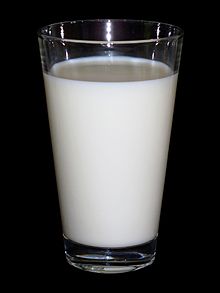 ويمكن استهلاك الحليب الطازج دونما أي عملية غلي إذا كان نظيفاً مأخوذاً من حيوانات سليمة من الأمراض غير أنه من المفضل غلي الحليب عند عدم التأكد من نظافته وسلامة الحيوانات المعطية له وذلك على الرغم من أن عملية الغلي تفقد الحليب بعض فيتاميناته وتجعل الفوسفات الذائب مادة عسرة الهضم متجمدة وقد باتت عملية التعقيم ضرورية للتخلص من الميكروبات الموجودة فيه وجعله صالحاً للشرب بعيداً عن الأمراض. 

       هناك طرق عدة يمكن استخدامها لحفظ الحليب سليماً وصالحاً للشرب وهي : التعقيم والتبريد والغلي والتمليح أو إضافة المواد الحافظة. وحيث أن عملية الغلي هي من أكثر الطرق استخداماً لحفظ الحليب منزلياً فيجب مسبقا  تصفية الحليب بعد حلابته أو استلامه لتخليصه من الشوائب كالقش والشعر والأتربة وغيرها من الأجسام التي يمكن أن تتواجد معه وذلك بإمراره عبر شاش أو قماش من طبقة واحدة أو أكثر.
اللبأ Colostrums         سائل تفرزه الغدد ذاتها بعد الولادة مباشرة، وهو أصفر اللون حامضي التفاعل، أغنى من الحليب بالبروتين والأضداد antibodies وبعض الفيتامينات والمعادن، وأفقر منه بالسكر والدهن، فيوفر ذلك تغذية سهلة للمولود إلى جانب الأضداد اللازمة لوقايته من الأمراض المُعْدِية في الفترة الأولى من عمره، ويحدث تحول اللبأ إلى حليب طبيعي بعد نحو خمسة أيام من الولادة.
فوائد الحليب
 يقوي بنية الجسم ويساعد على نمو العظام-1
يقي من قرحة المعدة ويخفف من آلامها -2  
 يقي من مرض السرطان بإذن الله-3
لماذا يكون لون الحليب أبيض؟
أحد بروتينات الحليب هو الكازين. ولأنه غني بالكالسيوم، الكزائين مسؤول عن اللون الأبيض للحليب.
بالإضافة إلى ذلك، الدهنيات في الحليب - لونها أبيض. وكل ما احتوى الحليب على دهون أكثر، يكون لونه أبيض أكثر. الحليب قليل الدهن او الخالي من الدهن هو أقل بياضا (او مائل قليلا الى الرمادي)، المقارنة بالحليب الذي يحتوي على دهن أكثر.
سبب آخر يجعل الحليب يبدو أبيض هو احتوائه على مركبات لا تمتص كمية عالية من الضوء انما تعكسه. وعلى سبيل المثال الجزيئات التي تركب بروتين الكازين والدهون في الحليب، لا تمتص الضوء وتعيده. لذلك فأن لون الحليب أبيض ولون الكريمة أبيض أكثر.
  4-  يساعد على نمو الشعر في جميع أنحاء الجسم
القيمة الغذائية للحليب  :
الحليب مادة غذائية متميزة لما يحويه من عناصر مفيدة للجسم، وهو غذاء كامل للأطفال الرضع ولصغار الحيوانات بافتراض إنتاجه من أمهات سليمات صحياً يتغذين تغذية جيدة. وتجدر الإشارة إلى أن  الطاقة والبروتين والدهن والعناصر المعدنية والفيتامينات كلها أساسية في غذاء الإنسان وصغار الحيوان، وهي تتوافر في الحليب بكميات جيدة ومتوازنة (الجدول رقم1).
يعد البروتين والدهن من أبرز مكونات الحليب، يوفر الأول منهما  حموضاً أمينية أساسية لتغذية الإنسان، ويزود الثاني الجسم بالطاقة وبعض الحموض الدهنية التي يحتاجها، ويعطي الحليب طعمه المميز. والدهن موجود على هيئة حبيبات صغيرة جداً يفصلها عن غيرها من المكونات أغشية دقيقة. وتحتوي الدهونعلى الكولِسترول وبعض الفيتامينات الذائبة فيها. ولتفادي أخطار الكولسترول على مرضى القلب فإن من الأفضل لهم تناول حليب منخفض الدسم (1-2% دهن) أو خالٍ منه تقريباً (أقل من 0.5% دهن). يتكون سكر الحليب (اللاكتوز) من مركبين بسيطين هما الغلوكوز والغلاكتوز، وهو مصدر آخر للطاقة يعطي الحليب مذاقاً حلواً. كما يحتوي الحليب على عدد من الفيتامينات الهامة للنمو وحفظ الأنسجة وسلامتها ومنع الإصابة ببعض الأمراض. ويتلف فيتامين C بفعل تسخين الحليب وغليه. وتضيف معظم شركات تصنيع الحليب عدداً من الفيتامينات إليه قبل طرحه في الأسواق (مثل فيتامين A و D).
الكالسيوم والفوسفور من أهم العناصر المعدنية في الحليب، وهما ضروريان للنمو والحفاظ على العظام والأسنان، إضافة إلى أهميتهما في عمليات الاستقلاب. ويحتوي الحليب أيضاً على كميات أقل من الحديد والبوتاسيوم والصوديوم والكبريت والألمنيوم والنحاس واليود والمنغنيز و أما الماء فهو مُذيب وحامل لمكونات الحليب كافة، وتختلف نسبه باختلاف الأنواع. ومع أن الحليب غذاء ممتاز، إلا أن بعض الناس والمجموعات الإثنية أو العرقية وخاصة في آسيا وإفريقيا لا يمتلك ما يكفي من إنزيم اللاكتاز lactaseالضروري لهدم سكر الحليب إلى مكوِّنيه، فلا يستطيع هؤلاء تناول الحليب إذ يصابون بما يدعى عدم تحمل اللاكتوز lactose intolerance، ويمكن لهؤلاء تناول الحليب الرائب الذي حُوِّل معظم اللاكتوز فيه إلى حمض اللبن بفعل الجراثيم الملبِّنة lactobacelliأو المعالج بإنزيم اللاكتاز المتوافر تجارياً
العوامل التي تؤدي الى تأخير ادرار الحليب ما يلي :
1- ضغط و توتر شديد
2- العملية القيصرية
3- النزف بعد الولادة
4- بدانة الأم (السمنه
5 - الإصابة أو المرض مع الحمى
6- السكري سكري الطفولة او سكري الكبار, أو سكري الحمل
7- امراض الغدة الدرقية
8- الراحة التامة في الفراش لفترات طويلة أثناء الحمل
ضمان ادرار حليب الأم
1- الحصول على ما يكفي من الطعام. ببساطة أكل بانتظام والحصول على ما يكفي من السعرات الحرارية و دعم مخزون الحليب لديك
2- الحصول على ما يكفي للشرب، ولكن ليس كثيرا بين 2 - 3 ليترات يوميا هو هدف جيد لبعض الأمهات. بينما تجد البعض ان تناول كميات معتدلة تكون كافية لادرار كافي.
3- أكل وجبة واحدة على الأقل في اليوم الواحد بحيث تتضمن مصدر للبروتين، السلطة الخضراء، والحبوب مثل الذرة أو الأرز، والخضار المطبوخة مثل البطاطا والجزر.
4- تناول التوابل باعتدال مع التركيز على التوابل التي تساعد على ادرار الحليب, على سبيل المثال ملح البحر, الشبت أو الكراوية، أو الريحان والبردقوش.
 5- تجنب الأطعمة التي يصعب هضمها مثل المقلية أو الدهنية
6- تناول بروبيوتيك الزبادي أو المكملات الغذائية المحتوية على البروبيوتيك الذي يحمي الامعاء من الاضطرابات المعوية والمساعدة في منع المغص والحساسية لدى طفلك.
العوامل المؤثرة على إنتاج الحليب
يتأثر إنتاج الحليب باختلاف المورثات التي يمتلكها الإنسان أو الحيوان، وهذا مُلاحظ في النساء اللواتي يعطين كميات مختلفة من الحليب ولمدد متفاوتة، وكذلك في إناث الثدييات إذ تلاحظ اختلافات ملموسة في كمية الإنتاج وصنفه وطول الموسم الإنتاجي بين العروق الحيوانية breeds ضمن الأنواع، وكذلك بين الحيوانات ضمن العروق.

يتأثر الإنتاج كذلك بعدد من العوامل الأخرى، تأتي التغذية السليمة كماً ونوعاً في مقدمتها، فنقص تغذية الحلائب أو رداءة مكونات الغذاء يؤديان إلى نقص الإنتاج والتأثير في نوعيته، أضف إلى ذلك الحالة الصحية للإنسان أو الحيوان الحلوب، فالأمراض تؤدي إلى نقص في الإنتاج ورداءة في نوعية الحليب مما يجعله غير صالح للاستخدام البشري. وتتفاوت كمية إنتاج الحليب من الثدييات 

اختلاف مرحلة الإدرار في الموسم الإنتاجي، كما تتفاوت باختلاف عمر الأنثى الحلوب، ففي الأبقار، مثلاً، يتزايد الإنتاج حتى بلوغها الموسم الخامس أو السادس ثم يبتدئ في التناقص التدريجي، وتتأثر كمية الحليب بارتفاع درجات الحرارة وغيرها من أحوال بيئية عدة، ويمكن الحصول على إنتاج أوفر من الحليب من الأبقار المرتفعة الإنتاج بحلبها ثلاث مرات في اليوم بدلاً من مرتين. كما أن هناك عوامل عدة أخرى تؤثر في كمية هذا المحصول ونوعيته.
تخليق مكونات اللبن   :
ويمكن أن نجمل مراحل تكوّن اللبن كالآتي : 1- عملية الهضم في الكرش (تحول العلف إلى فرث): يتم الهضم على عدة أشكال؛ فمنه الهضم الحركي، والهضم الكيماوي، والهضم الميكروبي بواسطة "خمائر" الميكروبات الموجودة في كرش الأنعام، حيث تبدأ عملية الهضم في الفم بنوعيها "الهضم الحركي" و"الخمائري ثم في المعدة المركبة، حيث يتم هضم ميكانيكي وميكروبي وكيماوي، ثم يتم اجترار الكتلة الغذائية من الكرش إلى الفم ليعاد مضغها وخلطها باللعاب، ثم إعادة بلعها لتعمل عليها بكتريا الكرش فتحلل "السكريات" و"البروتينات"، ثم يحدث الهضم الخمائري في المعدة الحقيقية بـ"الببسين والرنين". وبعمليات الهضم هذه يتحول العلف إلى فرث، ويتحول الفرث الصلب 
بعد هضمه في الأمعاء إلى فرث رائق 
2- عملية استخلاص الأحماض الدهنية من بين الفرث: يحدث تخمر وتغيير في تركيب الفرث من جراء هدم فلورا الكرش لهذا السليلوز والمواد السكرية، مما يؤدي إلى إنتاج ثلاثة أحماض دهنية وهي؛ حمض الخليك وحمض البيوترك وحمض البروبيونيك. فتمتص الشعيرات الدموية المنتشرة حول الكرش هذه الأحماض، وذلك دون مرورها في القناة الهضمية إلى الأمعاء كما هو متبع مع باقي الغذاء، كما بينت الآية الكريمة: ﴿مِنْ بَيْنِ فَرْثٍ وَدَمٍ﴾(النحل:66) فتصل إلى الغدد اللبنية
. وبانتقال الفرث إلى الأمعاء الدقيقة تستمر عملية الهضم، فيتعرض الفرث للأنزيمات الهاضمة في الأمعاء والبنكرياس والعصارة الصفراء في الكبد. وبهذا يتم تحليل الأطعمة المحتوية على الجزيئات المعقدة جدًّا إلى جزيئات بسيطة؛ فالنشا والسكريات المعقدة تتحول إلى سكريات بسيطة، والدهون تتحول إلى أحماض دهنية، والبروتينات تتحول إلى أحماض أمينية وببتيدات، أما الفيتامينات والأملاح والماء فلا تحتاج إلى هضم قبل امتصاصها، كما تقوم الخملات في الأمعاء الدقيقة بامتصاص المــواد الغذائيـة المحللة بعـدة طرق. وتصل هذه المواد إلى داخل الأوعية الدموية الصغيرة الواقعة تحت النسيج الطلائي، ومنها إلى الأوعية الدموية الأكبر فتدخل في تيار الدورة الدموية
3- عملية استخلاص من بين الدم:
يتم تكوين اللبن بواسطة الغدد الثديية أو الضرع عن طريق عمليتين هامتينالعملية الأولى: ترشيح بعض مكونات اللبن من مجرى الدم، حيث يقوم الدم بنقل هذه المواد الغذائية إلى جميع خلايا الجسم، والتي منها خلايا الضروع التي يتم فيها امتصاص مكونات الحليب من بين الدمحمض الخليك يقوم بتكوين دهن اللبن، وحمض البيوترك يقوم بتكوين بروتين اللبن، وحمض البروبيونيك يقوم بتكوين سكر اللبن. ووجود الدهن في اللبن هو السبب في وجود الطعم المستساغ له، وكلما قلت نسبة الدهن قل استساغة طعم اللبن عند الشرب. كما وجد أيضًا أنه كلما زادت نسبة السليلوز في الغذاء زادت 
نسبة حمضي الخليك، وبذلك تزيد كمية الدهن في اللبن وبالتالي تزداد استساغته  

  أ-تكوين الأحماض الدهنية في اللبن: غالبية الدهون في اللبن تنتج أصلاً من الزيوت والدهون النباتية المستمدة من العلف والمهضومة هضمًا جزئيًّا في معدة الاجترار (الفرث)، ثم ينقلها الدم إلى الغدد المفرزة للبن في الضرع، وهنا تتكسر إلى رقائق صغيرة حتى تتمكن من اختراق جدر خلايا تلك الغدد. وعلى ذلك فإن تمام عملية اجترار الأعلاف التي يتناولها الواحد من الأنعام بكفاءة، وعملية تخمرها في معدة الاجترار بكفاءة، مسؤولان عن زيادة أو نقص الدهون في اللبن. وفي اللبن، العديد من المركبات التي تنتج عن تخمر العلف في معدة الاجترار، لتكوين عدد من الأحماض الدهنية المتطايرة التي تذهب إلى الكبد لإنتاج سكر 
العنب (الجلوكوز) الذي يحمله الدم إلى الخلايا المفرزة للبن في الضروع فينتج منه سكر اللبن (اللاكتوز 

بـ- تكوين المواد البروتينية في اللبن: أما المواد البروتينية فتنتج في الخلايا المفرزة للبن من الأحماض الأمينية التي يحملها إليها الدم من معدة الاجترار (الفرث)، هذا باستثناء كل من المواد الزلالية والجلوبينات المناعية (Immunoglobulins) التي ينقلها الدم مباشرة إلى الخلايا المفرزة له، واللبأ (Colostrum) الذي يتكون في الفترات المتأخرة من الحمل في أماكن أخرى من جسم الحيوان، وينقله الدم مباشرة إلى ضروعه.جـ- تكوين الأملاح المعدنية والفيتامينات: في اللبن العديد من آثار العناصر التي من أهمها الكالسيوم، والفوسفور، والبوتاسيوم، والمغنيسيوم، ويليها في الأهمية كل من الصوديوم والكلور، وكلها مستخلصة من غذاء الحيوان (العلف) بعد تخمره في معدة الاجترار (الفرث  )
العملية الثانية:
تركيب مكونات اللبن الأخرى بواسطة التمثيل الغذائي الخلوي، وهي تركيب مكونات اللبن الأخرى بواسطة التمثيل الغذائي الخلوي داخل الأسناخ، حيث تمر المواد الغذائية المستخدمة في تكوين اللبن من الدم خلال جدار الخلية. فقد وجد أن بروتينات اللبن تنتج من الترشيح والتركيب معًا، حيث أن الكازين واللاكتوالبيومين واللاكتوجلوبيولين غير موجودة في الدم، ولذلك يجب تركيبها من طلائع الأحماض الأمينية المتواجدة في الدم، وتمثل هذه البروتينات 94% تقريبًا من النيتروجين البروتيني في اللبن البقري. أما الجلوبيولينات المناعية وألبيومين السيرم فهي مصنفة في الدم واللبن، ولذلك نجد أن انتشارها ظاهريًَّا في اللبن لا يتغير عنه في الدم، أما الكربوهيدرات الأساسية في اللبن هي سكر اللاكتوز، والذي يتكون من جزيء جلوكوز وجزيء جالاكتوز، ويحتوي الدم على سكر الجلوكوز، أما اللاكتوز فلا يوجد في الدم، ولذلك يتم تركيبه في الغدة الثديية   
" (Mammary Tissues) وقد وجد أن الجلوكوز يتم أخذه بواسطة "الأنسجة الثديية مما يؤدي إلى فقدان حوالي 25% من محتوى جلوكوز الدم الشرياني، من ناحية أخرى وجد أن حوالي 70-80% من الكربون في اللاكتوز، يتم الحصول عليه من "البلازما جلوكوز" (Plasma Glucose)، كما ينتج سكر اللاكتوز أيضًا من الأحماض الدهنية قصيرة السلسلة (Short- Chain Fatty Acids ). وبالنسبة للدهن فقد وجد أن 75% من دهن اللبن (Milk Fat) تقريبًا يصنع في الغدد الثديية،/ وفي المجترات (Ruminants) يكوّن الخلات (Acetate) وهي الطلائع الأساسية للأحماض الدهنية ذات سلسلة الكربون الطويلة.
أ - مراحل تكوين اللبن:
-          أثبتت الأبحاث عن طريق استخدام النظائر المشعة داخل الضرع، أن أهم المكونات الخاصة باللبن يتم تخليقها داخل الضرع في الأبقار. وهناك كثير من مكونات اللبن لم يتم التعرف على طريقة تخليقها في اللبن حتى الآن، وبعض العلماء يعتقد أن هذه المكونات يتم تخليقها على مراحل متتالية ومعقدة من الصعب تتبعها حتى الآن. وفي الواقع فإن عملية انتقال المكونات من الدم إلى اللبن تخضع إلى عدة عوامل منها: ألا يزيد ضغط اللبن داخل البصيلات عن ضغط الدم داخل الشرايين المغذية لها، وذلك لضمان استمرارية انتقال المكونات من الدم إلى اللبن بطريقة طبيعية. وتعتبر عملية الضغط داخل البصيلات، من الأمور الهامة  لتي تؤثربطريقة مباشرة أو غير مباشرة على سرعة عملية الحليب في المزارع

ب0 مرحلة إفراز اللبن: تقوم الحويصلات اللبنية بإفراز اللبن، وفيها يفرز اللبن من سيتوبلازم الخلايا المبطنة للحويصلات اللبنية إلى فراغ الحويصلات، ويتم الإفراز تحت تأثير هرمونات البرولاكتين والإستروجين والبروجسترون وبعض الإسترولات المفرزة من غدة فوق الكلية بالإضافة إلى هرمون الثيروكسين. ومن أهم العوامل التي تقلل أو تمنع إفراز اللبن أثناء الحمل، هو زيادة نسبة الإستروجينات المشيمية أثناء الحمل..

جـ-  مرحلة إخراج اللبن: وفي هذه المرحلة، يبدأ خروج اللبن من القنوات اللبنية والفجوات الحويصلية (مخزن الضرع) عن طريق الحلمات إلى خارج الضرع. وتنظم عملية الإخراج هذه العضلات اللاإرادية المبطنة للقنوات اللبنية، والتي تقع بدورها تحت تأثير هرمون الأكسيتوتسين (Oxytocine) والذي يفرز من الفص الخلفي للغدة النخامية. ويحتاج تفريغ اللبن من الضرع إلى رفع الضغط الداخلي للغدة اللبنية وفتح قناة الحلمة. وتتم هذه العملية بتأثير الجهاز العصبي والهرموني للحيوان، حيث يبدأ بتعرض الحيوان -عادة- للمنبهات المختلفة المصاحبة لعملية الحلب (مثل أصوات جرادل الحليب أو ماكينة الحليب الآلي أو صوت الحلاب وخلافه مما يصاحب عملية الحليب وسبق أن تعوّد عليها الحيوان) ينقل تأثير هذه المنبهات إلى الهيبوثالاموث الذي ينقلها عن طريق الألياف العصبية إلى النخامية الخلفية التي تفرز بدورها هرمون الأوكسيتوتسين في الدم. يصل هذا الهرمون الأخير إلى الخلايا المغلفة للبصيلات التي تنقبض لتفرغ محتوياتها في الغدة اللبنية، مما يزيد من الضغط داخل الغدة ويدفع اللبن، بالتالي نتيجة عملية الحلب وفتح قناة الحلمة إلى الخارج. وفي حالة انزعاج الحيوان نتيجة أي مؤثر خارجي، فإن ذلك يؤدي إلى انخفاض  
الضغط داخل الغدة اللبنية مما يستحيل معه تفريغ الضرع للبن. ويرجع ذلك إلى إفراز هرمون الأدرينالين الذي يؤثر على خفض الضغط الداخلي للغدة. وعادة ما يزول إفراز هذا الهرمون بزوال المؤثر، حيث يعود الضغط داخل الغدة إلى ما كان عليه في الحالة الطبيعية
الكمية الموصوفة    :
إن معدل الحصص اليومية من مشتقات الحليب القليلة الدسم مئتي ملليليتر من الحليب أو أربعين غراماً من جبنة الشدر الأبيض أو الأصفر أو كوب صغير من اللبن أو الجبنة البيضاء 

        الحليب ومنتجات الحليب  :        يزودنا الحليب ومنتجاته باثنين وستين في المئة من الكالسيوم الموجود في نظامنا الغذائي 0 وتظهر الدراسات العلمية الأخيرة أن خطر الإصابة بهشاشة  العظام يقل كلما زاد استهلاك الإنسان للحليب قبل سن الخامسة والعشرين 0 جدير بالذكر أن هشاشة  العظام يصيب واحدة من كل ثلاثة نساء مسبباً الكسور ، وخاصة في الورك0       ويحصل فقد المادة العظمية لدى الجميع ابتداء من سن الخامسة والثلاثين ، لذا تحتاج المرأة إلى كمية إضافية من الكالسيوم لتعوض ما تخسره أثناء الحمل أو حول سن اليأس 0